Biogospodarka i jej rola w rozwoju GOZ w Polsce
Danuta Ciechańska 
Sieć Badawcza Łukasiewicz- Instytut Technologii Eksploatacji
Stowarzyszenie Klaster Biogospodarki
Biogospodarka w GOZ
Wyczerpywanie się surowców, wzrost ich cen i coraz większa zależność od dostawców z odległych regionów stanowi wyzwanie dla rozwoju innowacyjnych produktów i technologii poprzez  wzmocnienie działań kompleksowych zajmujących się produkcją w zamkniętym łańcuchu wartości,  począwszy od etapu pozyskiwania surowców, przez projektowanie, produkcję, konsumpcję aż po efektywną gospodarkę odpadami.
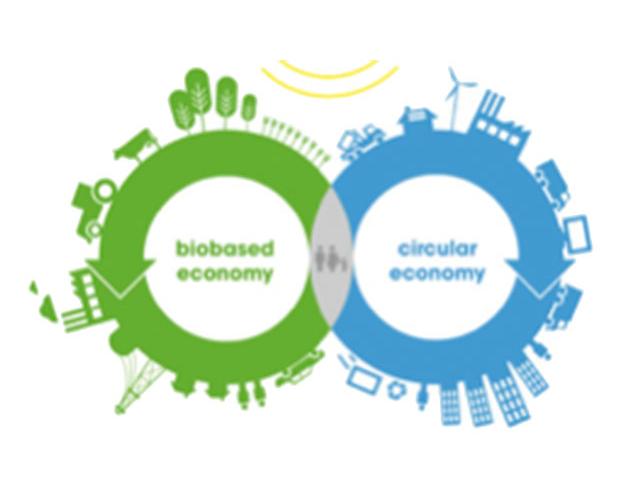 Biogospodarka w gospodarce o obiegu zamkniętym 
źródło : Circular Bio-economy (Carus & Dammer,   2018, in Pursula &Carus, 2017)
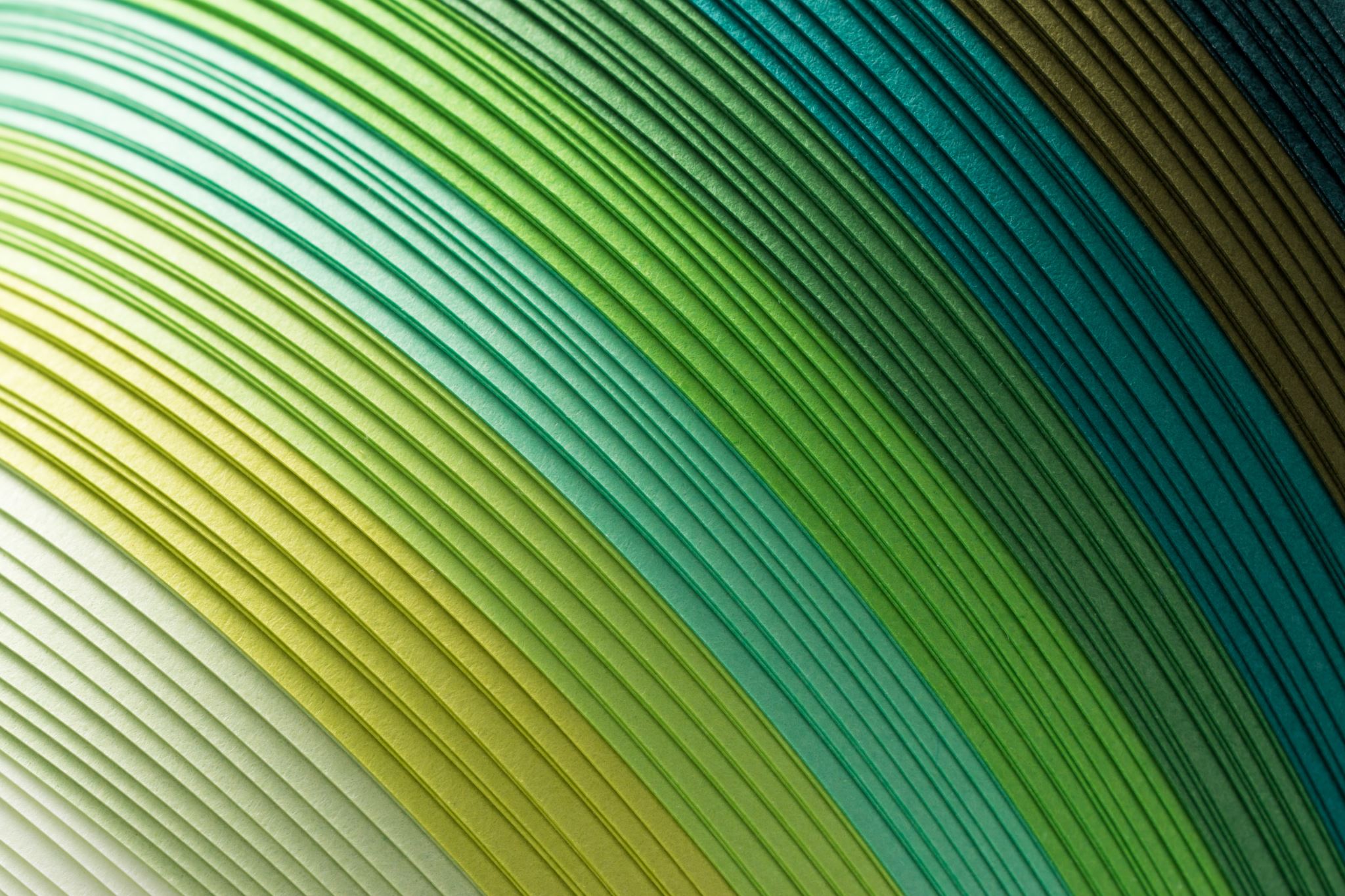 Biogospodarka w GOZ
Europejska Strategia Biogospodarki
Biogospodarka zrównoważona i cyrkularna stały się podstawą Europejskiej Drogi Rozwoju 

Biogospodarka obejmuje wszystkie sektory i systemy, oparte  na zasobach biologicznych - zwierzętach, roślinach, mikroorganizmach i biomasie, w tym również na odpadach organicznych - oraz ich funkcjach i regułach, obejmuje i łączy: ekosystemy lądowe i morskie ; wszystkie sektory produkcji podstawowej, które wykorzystują i produkują zasoby biologiczne (rolnictwo, leśnictwo, rybołówstwo i akwakultura); oraz wszystkie sektory gospodarcze i przemysłowe, które wykorzystują zasoby biologiczne i procesy do produkcji żywności, pasz, bioproduktów, energii i usług.
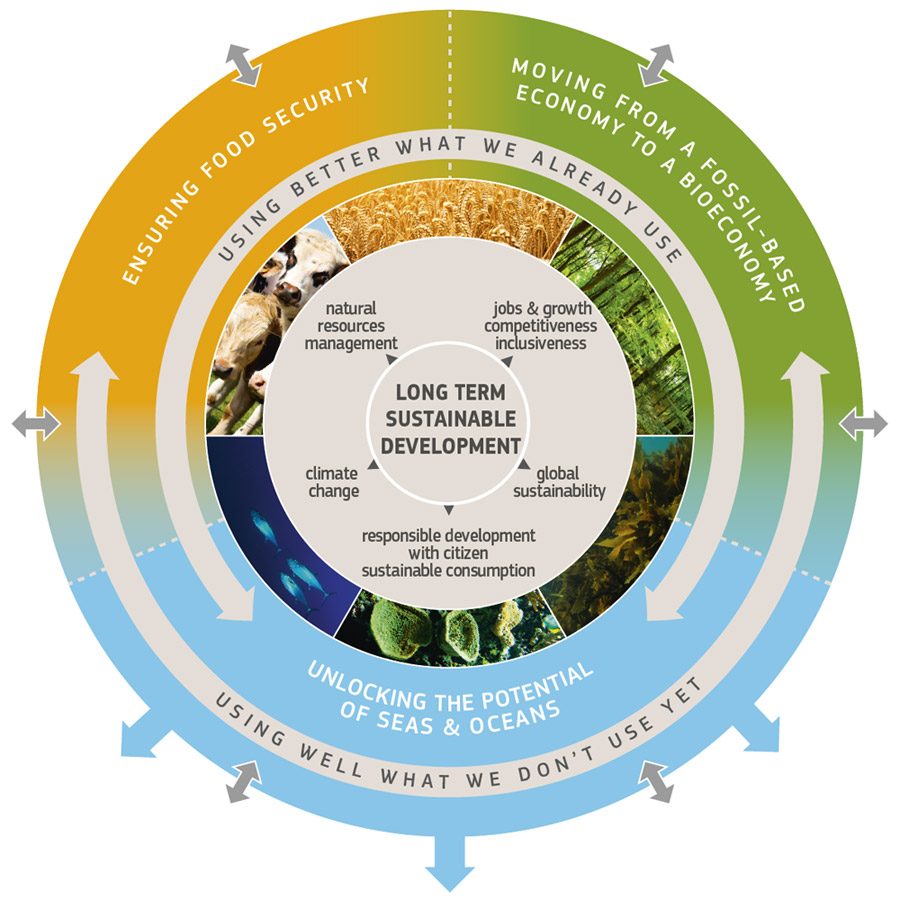 https://biorefinerysolutions.com/bioconomy/attachment/bioeconomy_graphic_full/
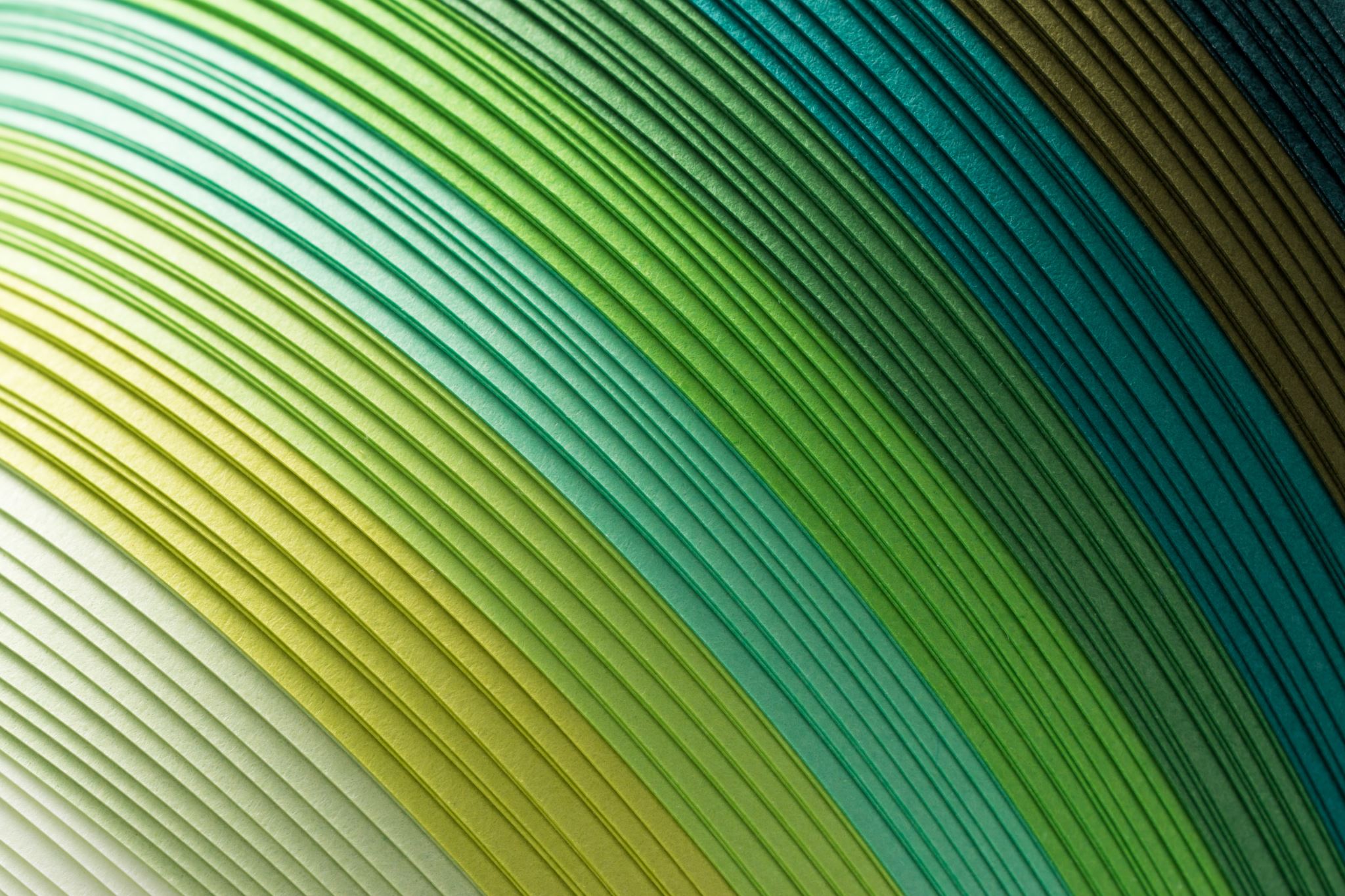 Biogospodarka w GOZ
Celem jest zwiększenie zrównoważonego wykorzystania zasobów odnawialnych, aby stawić czoła globalnym i lokalnym wyzwaniom, takim jak zmiana klimatu czy zrównoważony rozwój. 
Biogospodarka może stać się nową siłą UE. Do 2030 roku jest  szansa na stworzenie miliona nowych, zielonych miejsc pracy  oceniała  KE  przedstawiając plan działania na rzecz rozwoju zrównoważonej biogospodarki o obiegu zamkniętym. 
Rozwój biogospodarki – odnawialnego  segmentu gospodarki o obiegu zamkniętym,  stanowić będzie również  drogę dojścia do nowych innowacyjnych sposobów zapewnienia żywności , czystej wody i energii
Istotne aspekty rozwoju biogospodarki UE  związane są z założeniem bycia liderem w dziedzinie przekształcania  odpadów, pozostałości i odrzutów w produkty o  wysokiej wartości, przyjazne dla środowiska  
Roczne obroty biogospodarki sięgają 2 bln euro i zapewnia ona ok. 18 mln miejsc pracy. 
UE  w „Horyzont 2020” przeznaczyła m.in. 3,85 mld euro na badania naukowe i projekty demonstracyjne w dziedzinie zrównoważonych rozwiązań ekologicznych,
Na lata 2020–2027 Komisja zaproponowała aby przeznaczyć na żywność i zasoby naturalne (w tym również na biogospodarkę) 10 mld euro w ramach programu „Horyzont Europa”.
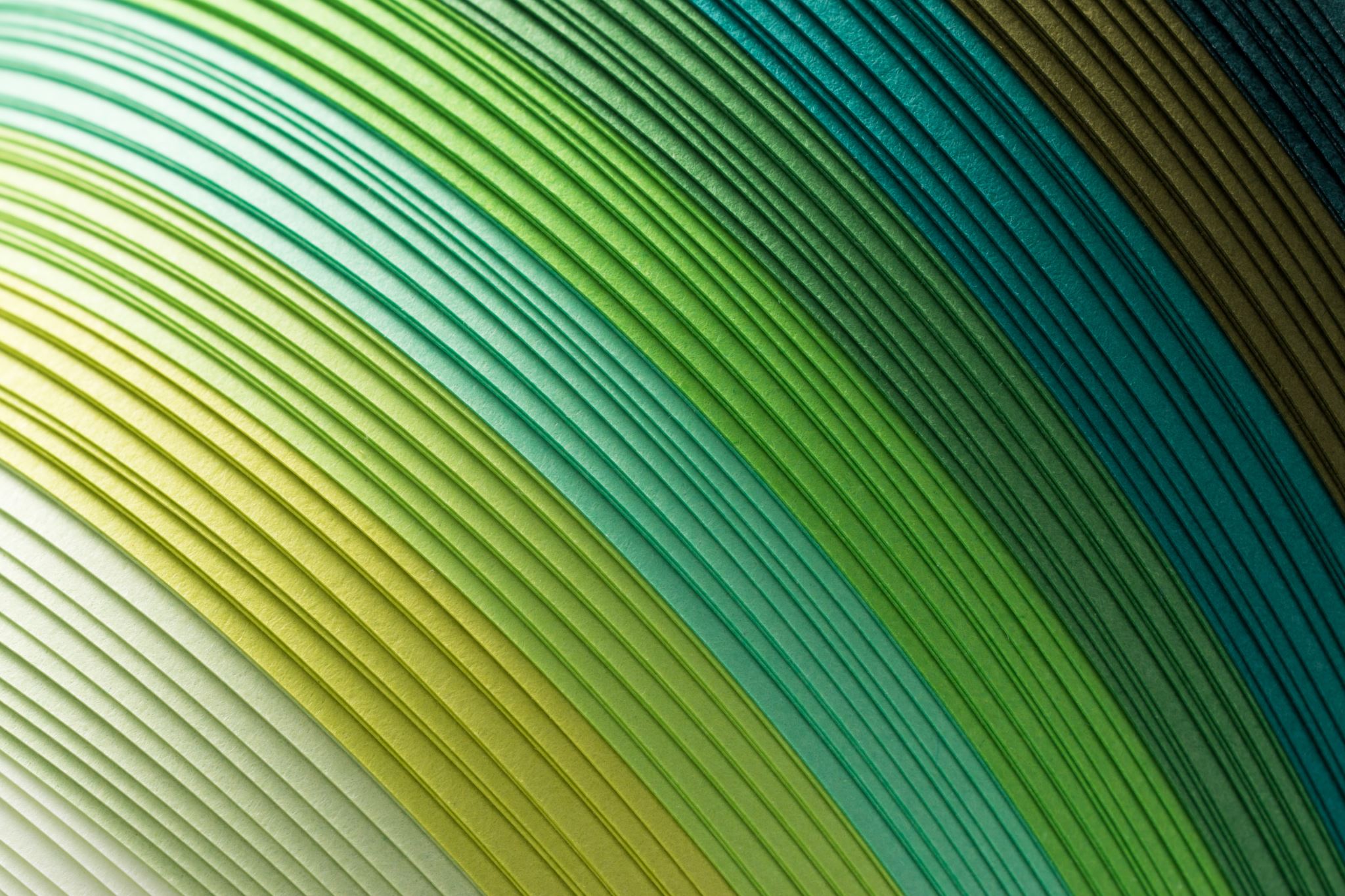 Biogospodarka w GOZ
Europejska Strategia Biogospodarki – cele Główne
1. Zapewnienie bezpieczeństwa żywnościowego i żywieniowego ze względu na zmieniające się potrzeby konsumentów w zakresie zrównoważonej produkcji żywności i praktyk konsumpcyjnych, rosnącej populacji światowej, potrzeby dywersyfikacji popytu na biomasę i pozyskiwania surowców, a także zagrożeń związanych ze zmianą klimatu
2. Zarządzanie zasobami naturalnymi w sposób zrównoważony, ukierunkowane na zapobieganie degradacjom gleby, przywrócenie  zdegradowanych  ekosystemów i zapewnienie ich odporność na zmiany klimatyczne oraz waloryzację zasobów naturalnych i surowców wtórnych.
3. Ograniczenie zależności od zasobów nieodnawialnych co jest kluczowe dla osiągnięcia celów UE w zakresie polityki energetycznej i klimatycznej, utrzymania i wzmocnienia konkurencyjności przemysłowej oraz osiągnięcia w pełni wdrożonej gospodarki o obiegu zamkniętym
4. Łagodzenie zmian klimatycznych i dostosowywanie się do tych zmian,  co jest uznane za globalne wyzwanie obecnego  pokolenia.
5. Wzmocnienie europejskiej konkurencyjności i tworzenie miejsc pracy poprzez zapewnienie ram dla innowacji i wdrażania oraz wspierania rozwoju rynków produktów opartych na biotechnologii
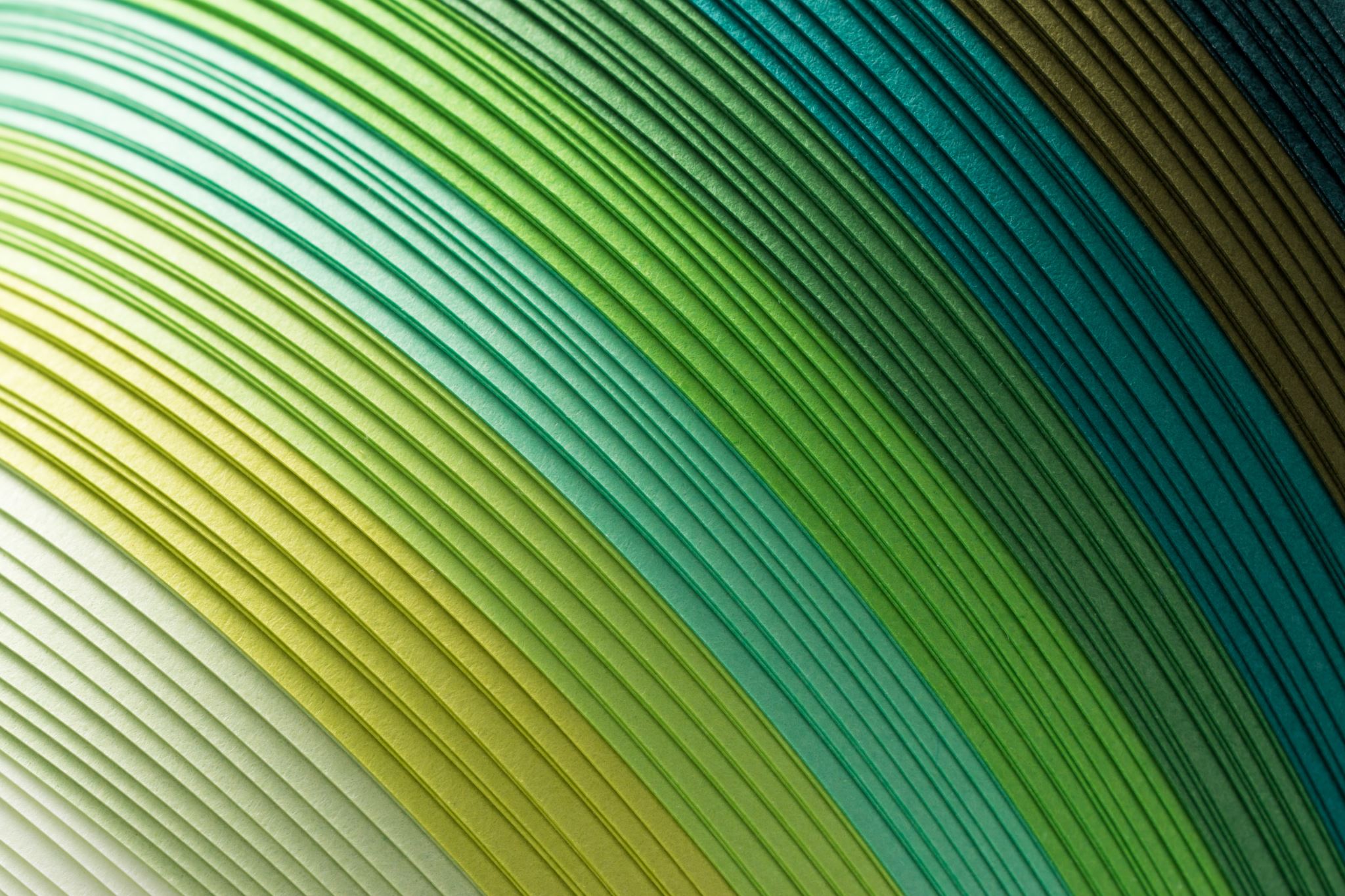 Biogospodarka w GOZ
Raport Komisji Europejskiej wskazał  5 głównych obszarów zaleceń,:
Bardziej efektywne planowanie strategiczne i zarządzanie biogospodarką na poziomie krajowym i regionalnym 
Wsparcie dla łańcuchów wartości / cyrkularności oraz w szczególności zaangażowania MŚP,
Rozwój badań i innowacji  w zakresie technologii, transferu wiedzy i  nowych umiejętności w obszarze biogospodarki
Skoordynowane finansowanie i synergia między instrumentami wsparcia, 
Wzrost świadomości i akceptacji społecznej
ilke Haarich, Bioeconomy development in EU regions Mapping of EU Member States’ / regions’ Research and Innovation plans & Strategies for Smart Specialisation (RIS3) on Bioeconomy, Final Report – February 2017)
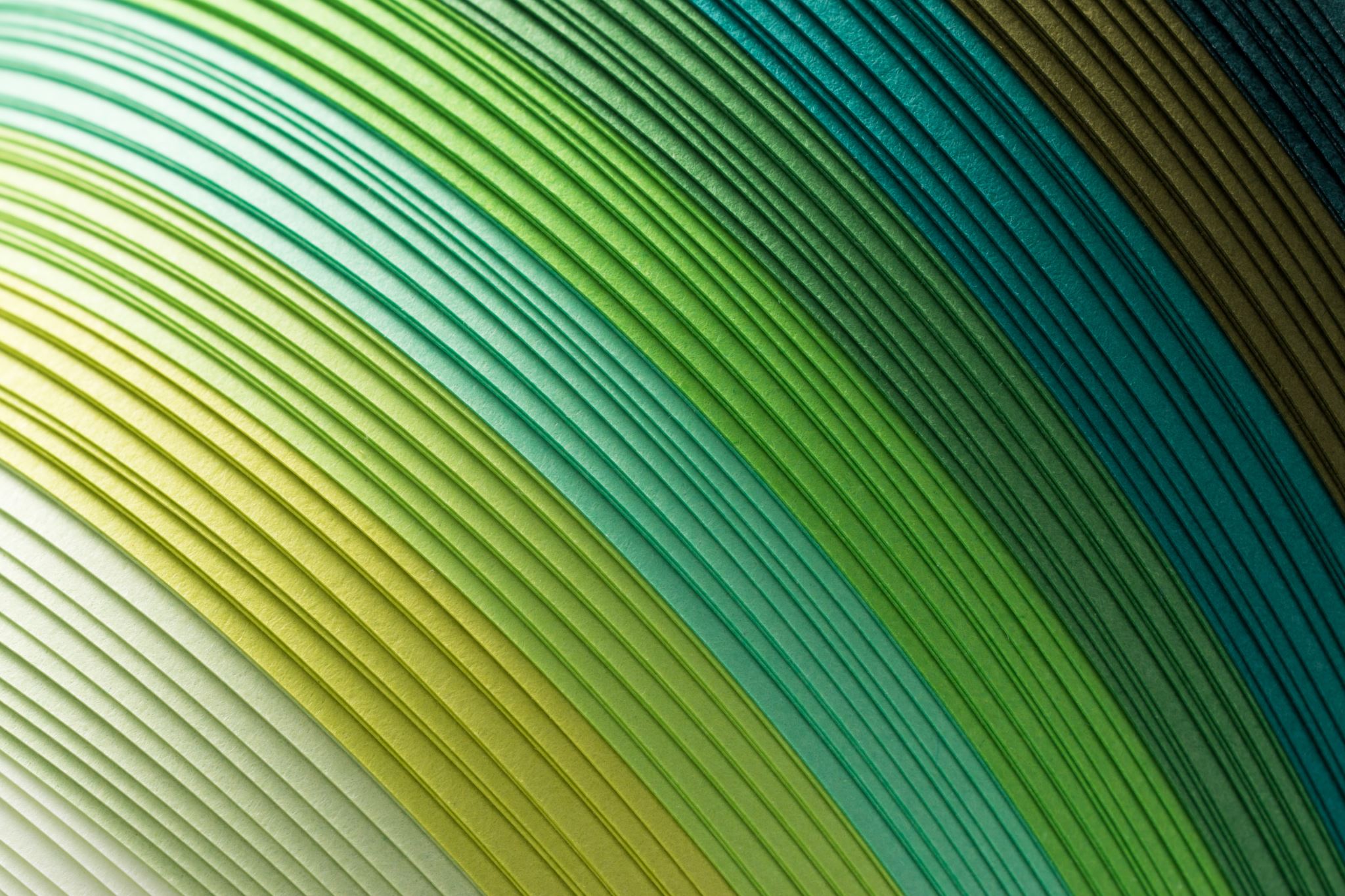 Biogospodarka w GOZ
Z Raportu  firmy Deloitte pt.  „Zamknięty obieg – otwarte możliwości’  wynika, że Polska jest krajem perspektywicznym dla rozwoju biogospodarki.  Wg danych największy udział w obrotach biogospodarki w UE i Polsce generują sektory produkcji żywności, paszy i napojów, odpowiadające za blisko połowę wartości całkowitych obrotów. Z kolei obroty bioprzemysłu obejmujące produkcję chemikaliów i wyrobów chemicznych, wyrobów farmaceutycznych, tworzyw sztucznych, papieru, tekstyliów, biopaliw i bioenergii oraz sektor przemysłu drzewnego mają wartość rzędu 600 miliardów euro. 
Za wytwarzanie surowca dla branż przetwórczych korzystających z biomasy odpowiada głównie sektor rolniczy i leśny
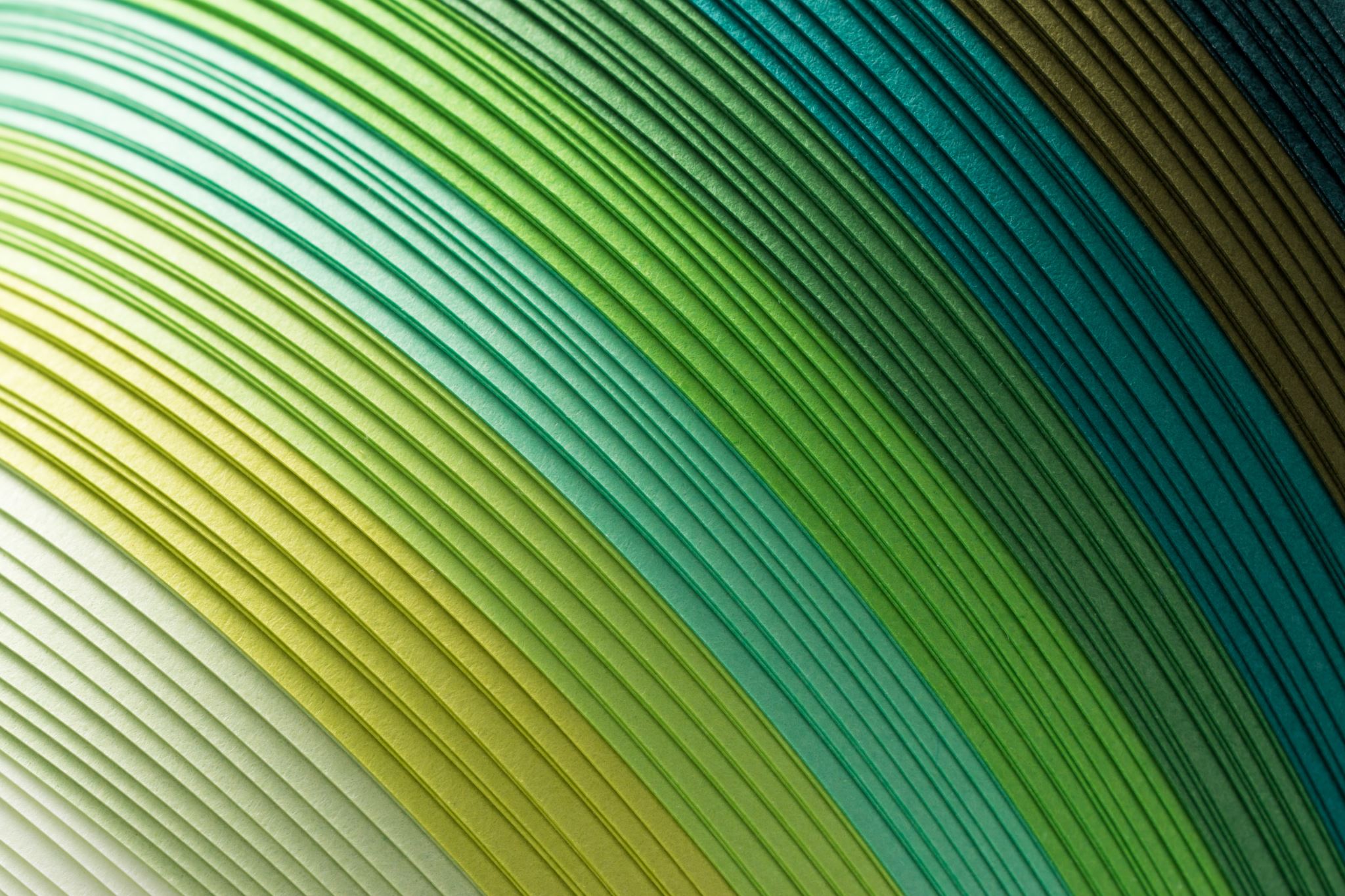 Biogospodarka w GOZ
Niezwykle istotne źródło surowców dla biogospodarki stanowią również zasoby biomasy pochodzącej ze strumienia odpadów ulegających biodegradacji,  które w systemie biogospodarki cyrkularnej powinny zostać wykorzystane  w pierwszej kolejności do produkcji nowych bioproduktów i biomateriałów (w tym tych, które wykorzystuje się w nowych bio-opakowaniach) a   w dalszej kolejności  w procesach przekształcenia w biopaliwa i biogaz. 

Jest to biomasa pochodząca zarówno z działalności rolniczej, procesów produkcyjnych i przetwórczych (wytłoki, osady, wywary, moszcze, fragmenty surowców, produkty uboczne, produkty niepełnowartościowe, etc.), odpadów komunalnych (frakcja organiczna) jak i procesów oczyszczania ścieków (osady pierwotne i wtórne).
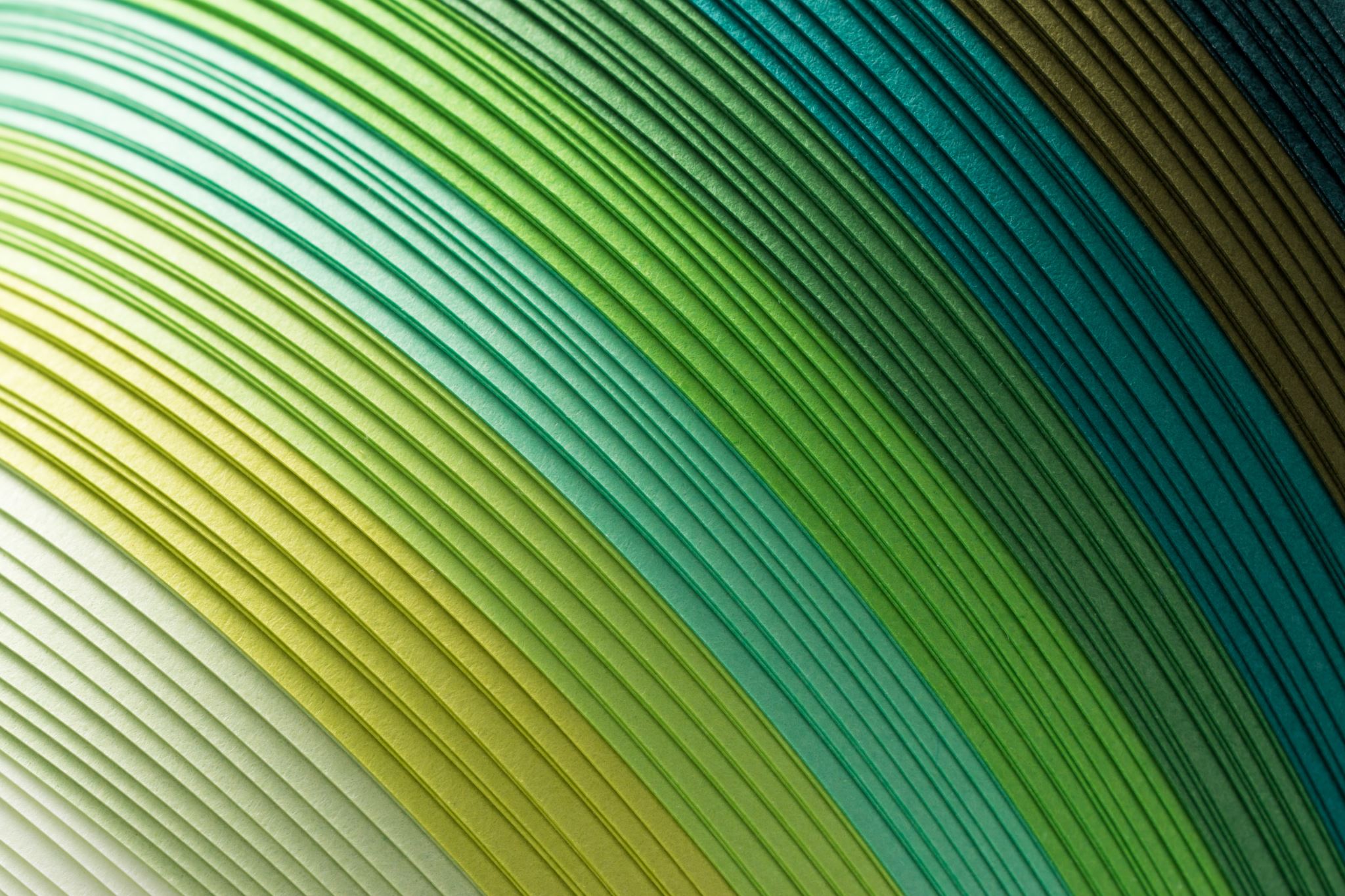 Biogospodarka w GOZ
Strategie działań biogospodarczych dla poprawy innowacyjności i konkurencyjności  innowacyjnych sektorów gospodarki koncentrują uwagę na kilku istotnych aspektach wpisujących się w gospodarkę o obiegu zamkniętym tj .
Rozwój  technologii biorafinacji zgodnie z koncepcją kaskadową gwarantującą skuteczny odzysk materiałowy każdego, istotnego składnika produktów ubocznych i odpadów w połączeniu z racjonalną gospodarką pozostałości surowcowych do produkcji biopaliw i energii.  
Rozwój  technologii racjonalnego i zrównoważonego gospodarowania zasobami naturalnymi, 
Rozwój  technologii przedłużających cykl życia produktów opartych na biomasie (w tym technologii inteligentnych opakowań – funkcjonalnych, barierowych, biodegradowalnych) co pozwoli na efektywne zagospodarowanie strumienia biomasy odpadowej pochodzącej z etapu konsumpcji dóbr
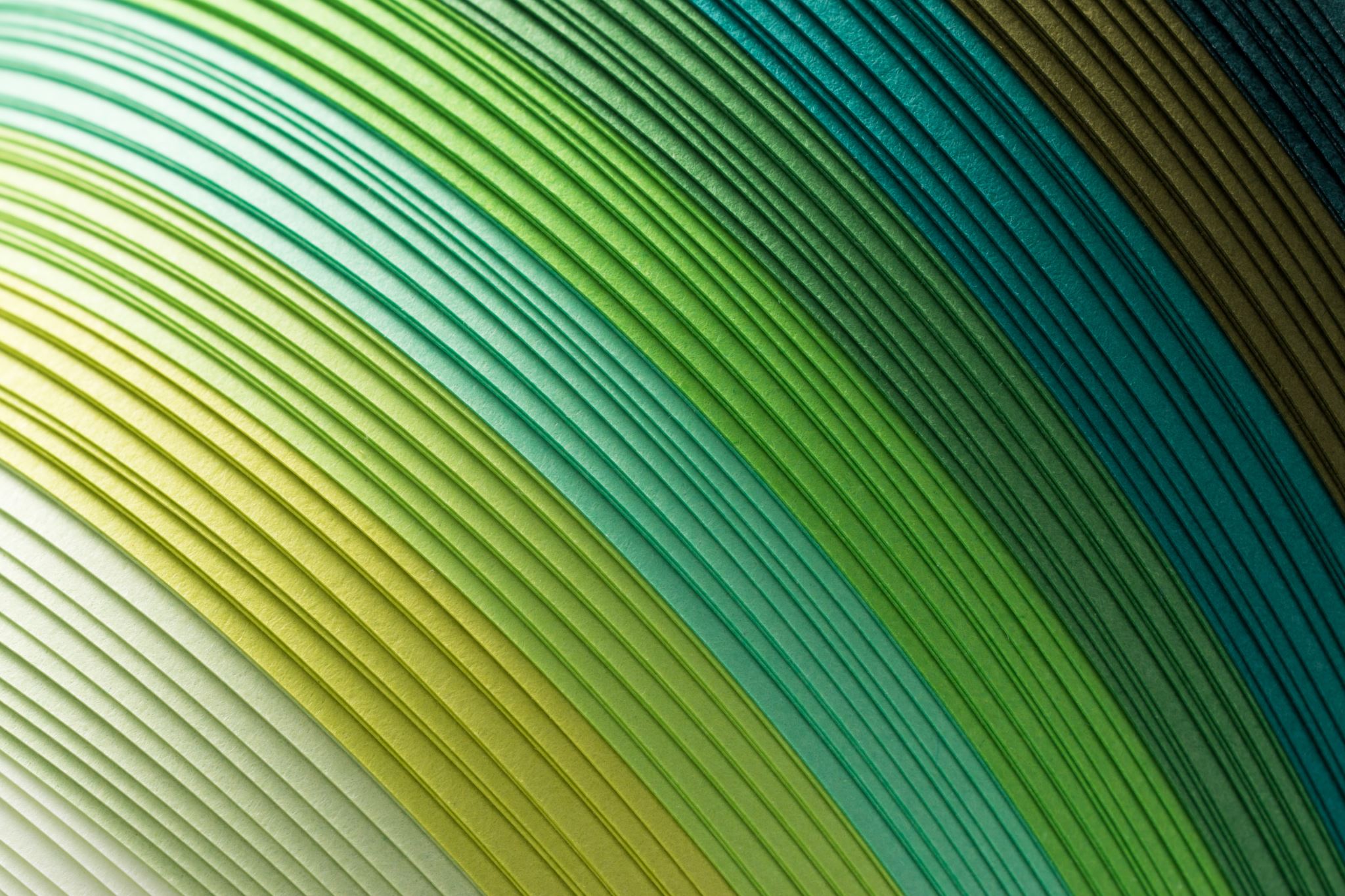 Biogospodarka w GOZ
Rozwój biogospodarki uwarunkowny jest działaniami w zakresie optymalnego wykorzystania biomasy pierwotnej i wtórnej,  tworzenia odpowiednich uwarunkowań dla wzrostu biogospodarczego firm (wzrost przetwórstwa biomasy),  rozwoju lokalnych łańcuchów wartości w oparciu o lokalne zasoby surowcowe,  racjonalne wykorzystanie biomasy dla odzysku materiałowego surowców i energetyki, a także rozwój świadomości  przedsiębiorstw  w kierunku tworzenia innowacyjnych bioproduktów
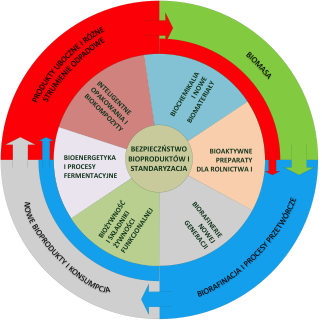 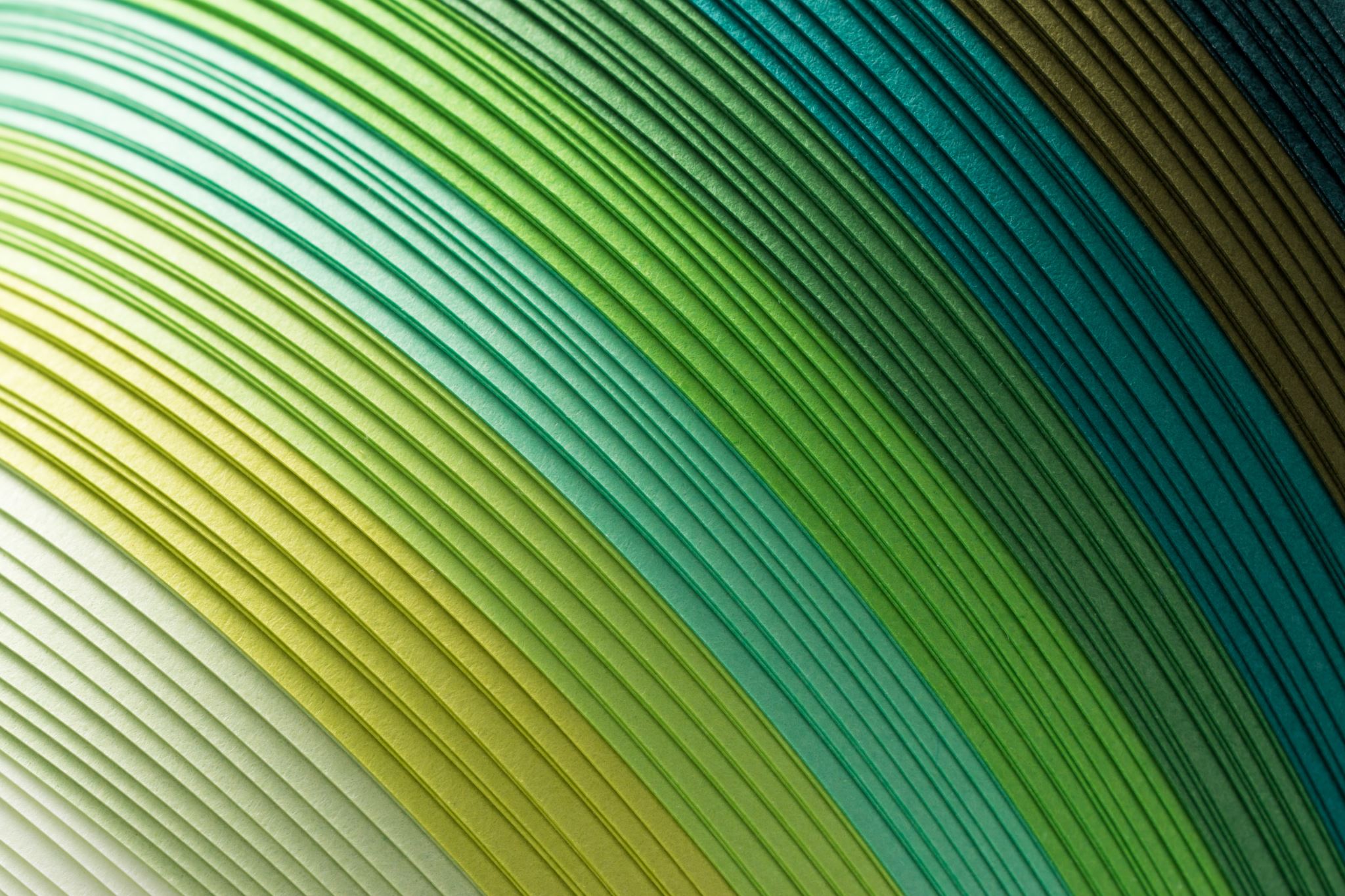 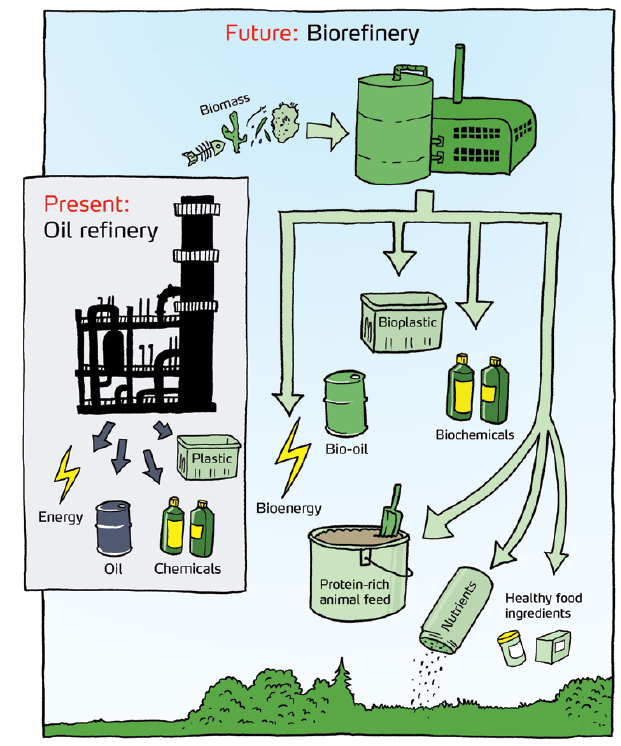 Biogospodarka w GOZ
Rozwój inicjatyw w zakresie zaawansowanych biorafinerii, które wykorzystują procesy bio-chem do przekształcania zasobów
 odnawialnych w zrównoważone produkty chemiczne, biomateriały i paliwa ma szczególne znaczenie w gospodarce cyrkularnej ze względu na maksymalizację wykorzystania wszystkich cennych składników surowców biomasowych zarówno wtórnych jak i pierwotnych w tym w przyszłej  perspektywie bioodpadów komunalnych. W koncepcji kaskadowej biorafinerii procesy te są prowadzone w trybie w pełni zintegrowanym z odzyskiem bioenergii celem kompleksowego i całkowitego wykorzystania potencjału biosurowców.
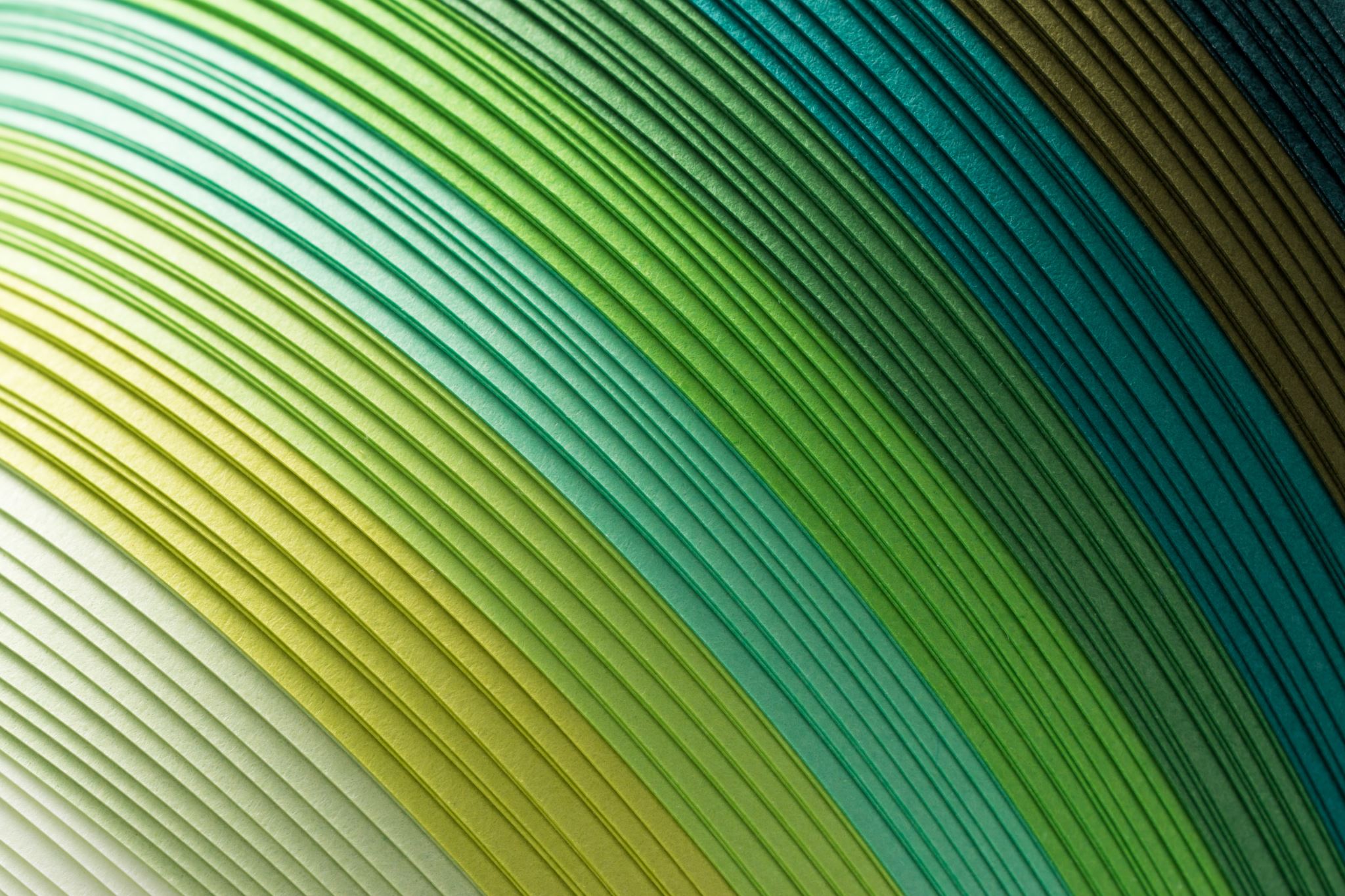 Biogospodarka w GOZ
Obszary oddziaływania Biogospodarki
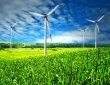 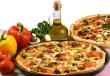 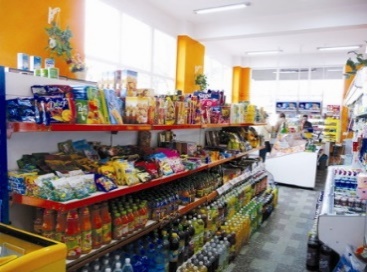 Rynek dostawcy żywności
Sektor energetyczny
Klimat i ochrona środowiska
Handel
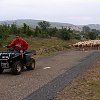 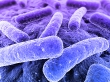 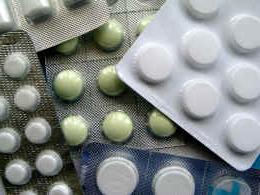 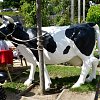 Mikrobiologia i biotechnologia
Rolnictwo i leśnictwo
Przemysł chemiczny i farmaceutyczny
Hodowla zwierząt i roślin
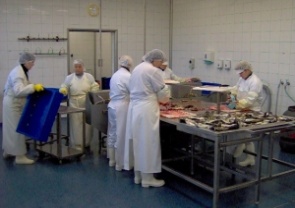 Usługi i transport
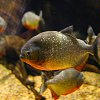 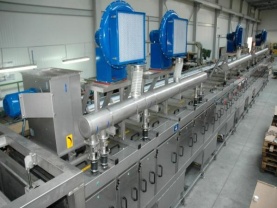 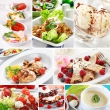 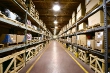 Akwakultura
Automatyzacja, digitalizacja
Przemysł spożywczy
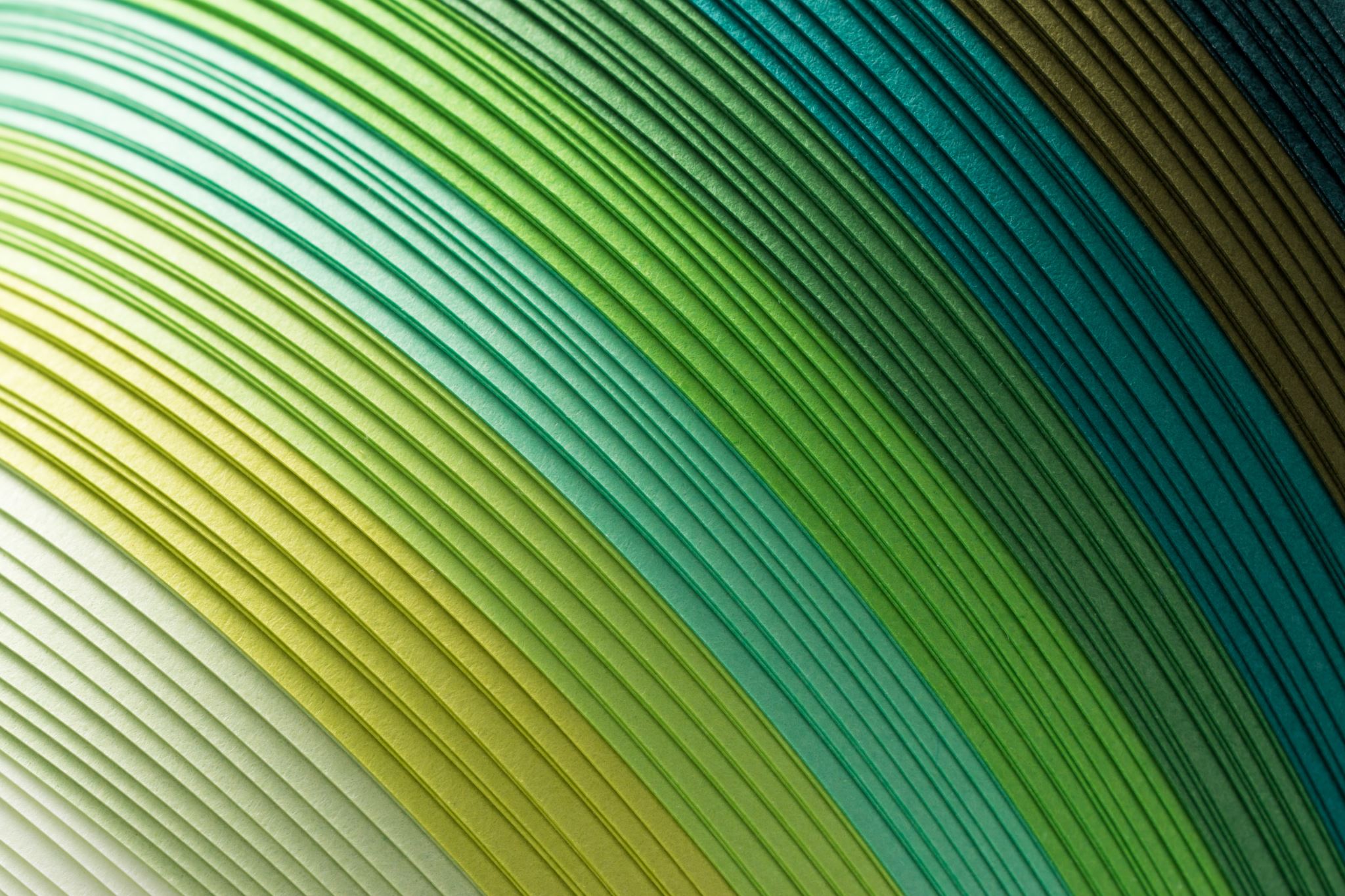 Biogospodarka w GOZ
Perspektywa mikroekonomiczna - biogospodarka obejmuje wytwarzanie różnych produktów i usług związanych z żywymi organizmami dla celów spożywczych i użytkowych przez gospodarstwa rolne, zakłady przetwórcze i inne jednostki gospodarcze. 
Perspektya mezoekonomiczna - biogospodarka to sektor lub sfera wytwarzania tych produktów i usług oraz tworzenia lokalnych i regionalnych systemów produkcji i konsumpcji produktów i usług.
Perpektywa makroekonomiczna - struktury i procesy gospodarcze będące podstawą zrównoważonego wykorzystania biologicznych, odnawialnych zasobów produkcyjnych dla wytworzenia zdrowej żywności, paszy, materiałów, energii i innych produktów należy rozpatrywać  z zachowaniem zasad bezpieczeństwa żywnościowego, zdrowotnego, energetycznego i zasad ochrony środowiska
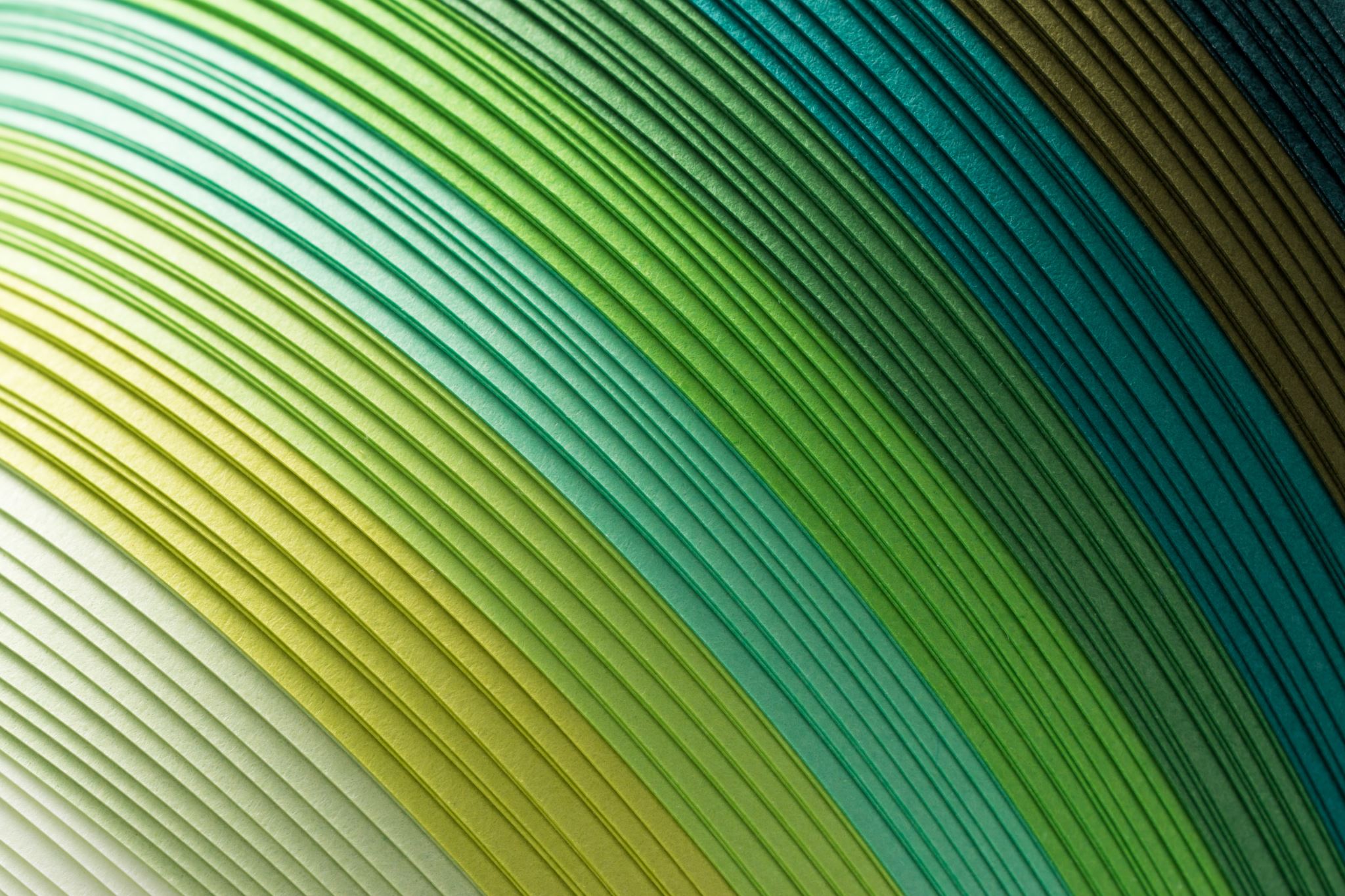 Biogospodarka w GOZ
SWOT – mocne strony 
- Silne firmy produkcyjne wykazujące zainteresowanie i gotowość do rozwoju działań biogospodarczych
- Szeroka gama zasobów naturalnych i surowców odnawialnych
- Multidyscyplinarne sektory gospodarki 
- Dobry system edukacyjny
- Biogospodarka wpisana w mapę drogową transformacji GOZ
- Krajowa  Inteligentna Specjalizacja
- Długoletnia tradycja akademicka na kierunkach związanych z biotechnologią
- Wykwalifikowana kadra naukowo-badawcza , silne zaplecze badawcze w zakresie biotechnologii żywności 
- Wysoka światowa pozycja w pierwotnej produkcji
- Silne firmy produkcyjne  sektora rolno-spożywczego, farmaceutycznego, papierniczego, opakowań, chemicznego tworzących naturalny rynek absorpcji nowych rozwiązań z zakresu biogospodarki cyrkularnej
- Produkcja żywości wysokiej jakości
- Nowoczesne linie technologiczne i urządzenia produkcyjne w przemyśle spożywczym, farmaceutycznym, kosmetycznym  
-  Instalacje pilotażowe do zamykania obiegów wody w procesach technologicznych 
- Programy finansowe
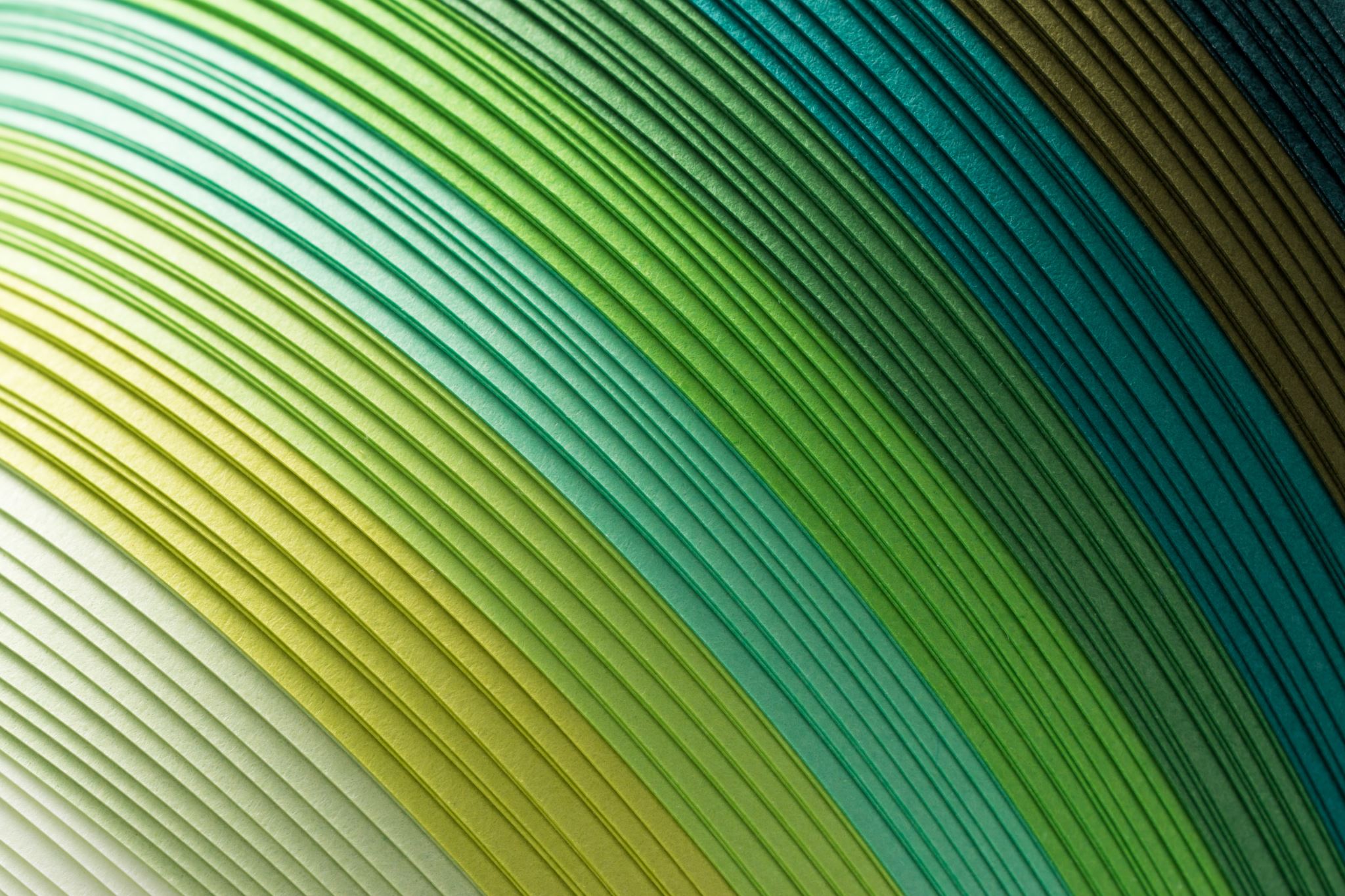 Biogospodarka w GOZ
SWOT – słabe strony

Niski stopień wykorzystania produktów ubocznych i różnych strumieni odpadów (słabe ograniczenie strumienia pobocznego przepływu odpadów z fazy przetwarzania niska optymalizacja procesów przetwórczych)
- Niska wartość dodana produktów (niski poziom przetworzenia)
- Niewystarczające wykorzystanie bioprocesów, niski stopień wykorzystania nowoczesnych technologii 
- Niski stopień wykorzystania surowców pochodzenia biologicznego (surowców odnawialnych) w obszarze produkcji materiałów i opakowań, paliw i energii
-  Niewystarczające regulacje wspierające rozwój biogospodarki 
- Niska świadomość społeczna, szczególnie w obszarze  wykorzystania i odzysku   biosurowców
- Rozproszenie potencjału B+R
Brak spójności kompetencji i zasad finansowania badań, komercjalizacji i wdrażania innowacji 
- Brak infrastruktury pilotażowej do badań przedwdrożeniowych 
- Brak instalacji biorafineryjnych 
- Brak brokerów innowacji  wyspecjalizowanych do budowania zintegrowanych łańcuchów wartości w GOZ
- Brak zrozumienia firm cross-sektorowego  charakteru biogospodarki
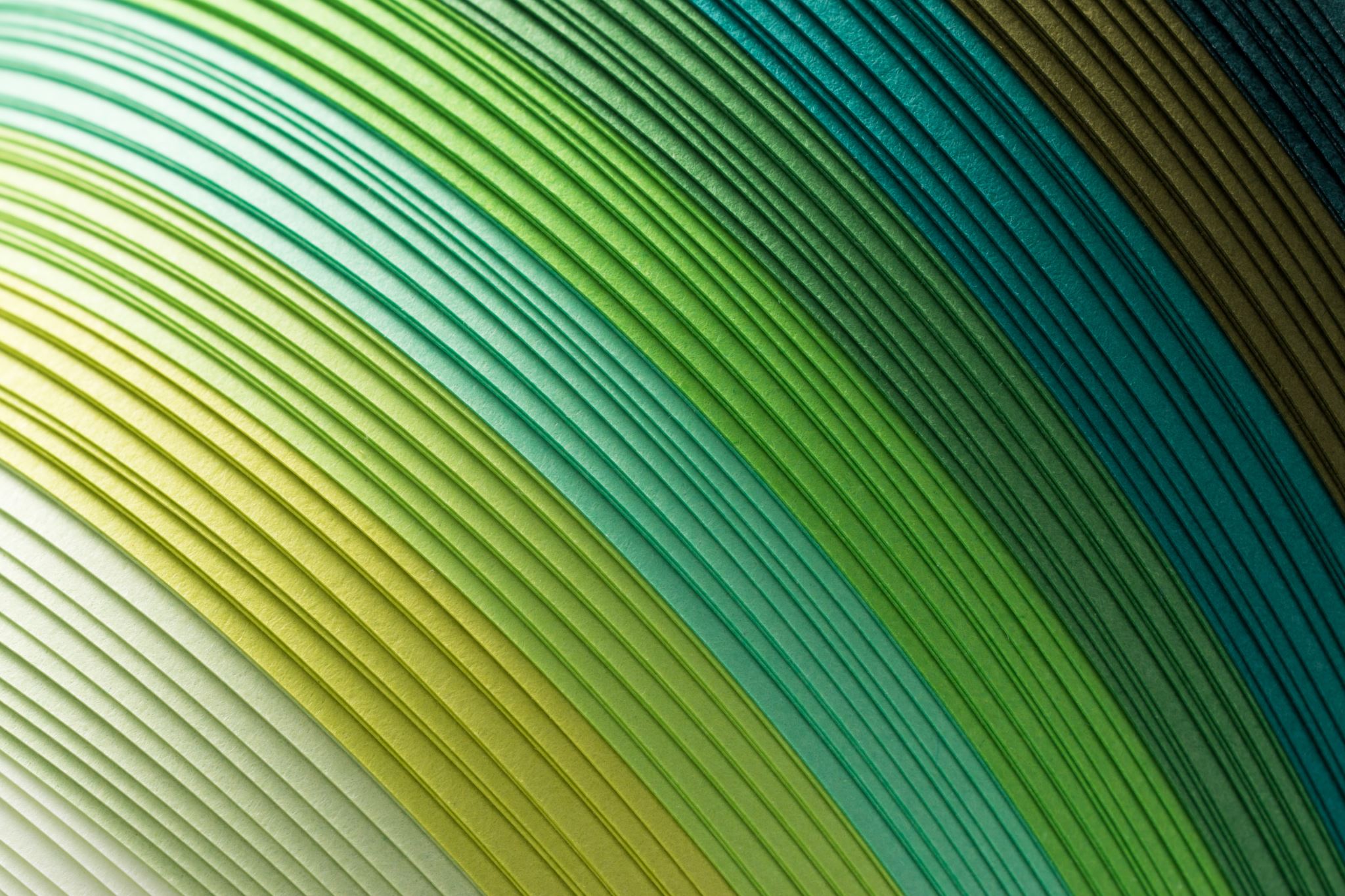 Biogospodarka w GOZ
Rozwój biogospodarki oznacza potrzebę wzmocnienia integracji gospodarki z nauką oraz sfery biznesu ze środowiskiem społecznym.
Administracja
Nauka
Biznes
Komunikacja
Spójność polityki naukowej z politykami gospodarczymi
Nauka i badania
Zrównoważone zasoby surowcowe
Kapitał ludzki
Dostępność rozwiązań innowacyjnych
Polityka finansowa
Doradztwo
Stan prawny
Infrastruktura
Kapitał ludzki
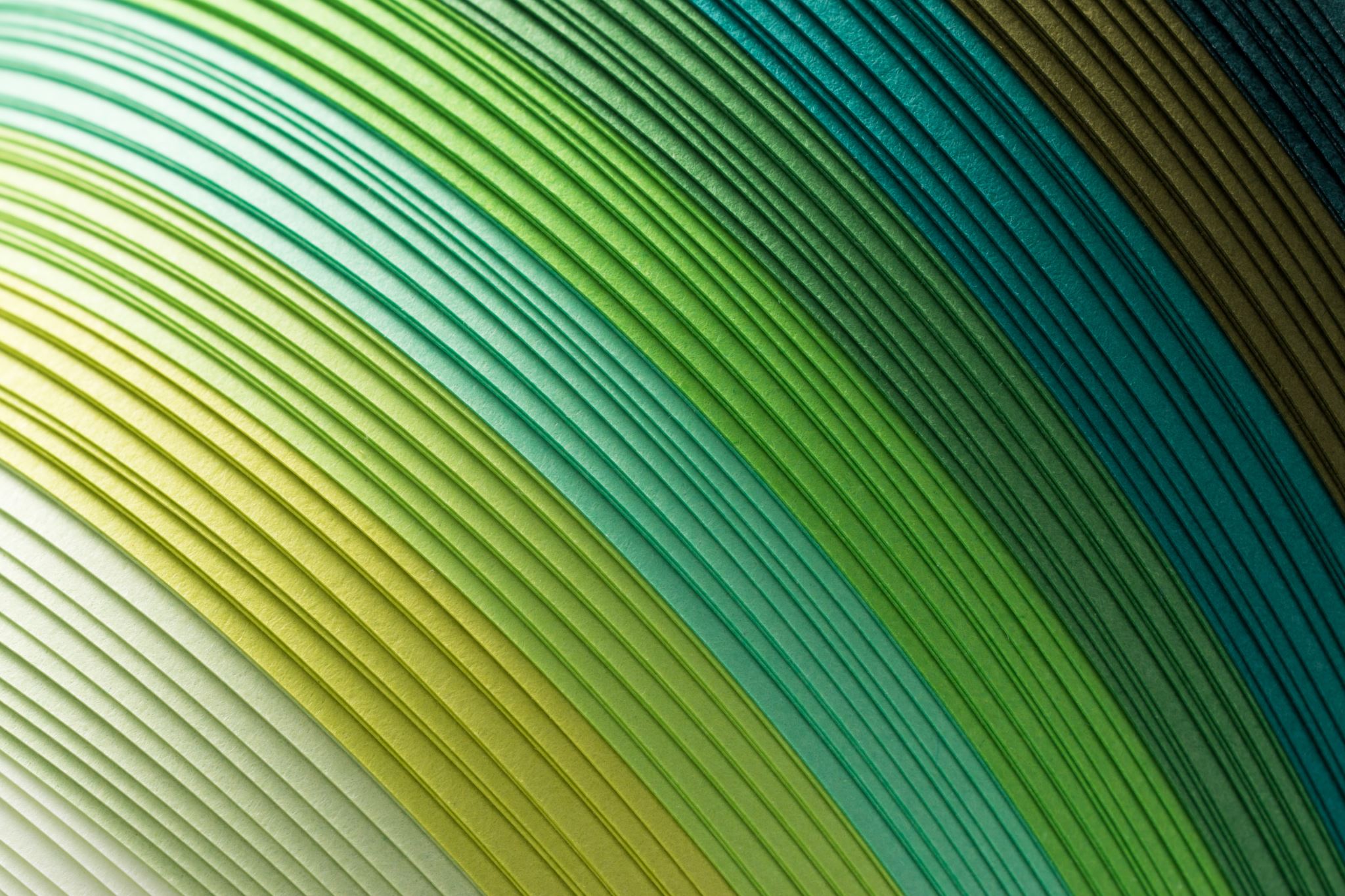 Biogospodarka w GOZ
W ramach Programu Akceleracyjnego (Działanie 2.5 POIR) PARP wskazał kluczowe obszary specjalizacji i udział KIS w organizacji start-upów (KIS 2 -0%; KIS 3 – 3%, KIS4 – 7%, KIS 7 -  7%, KIS 8 – 3%). Wskazano na wieloobszarowe oddziaływanie Krajowych Specjalizacji. 
W przypadku biogospodarki zarysował się profil szerokiej  interdyscyplinarności tego kluczowego obszaru specjalizacji co stwarza ogromne  możliwości tworzenia w oparciu o KIS wzajemnych powiązań kooperacyjnych do rozwoju zintegrowanych łańcuchów wartości. 
Przykłady  powiązań w obszarach Biogospodarka – Smart City  - Inteligentne tworzywa .
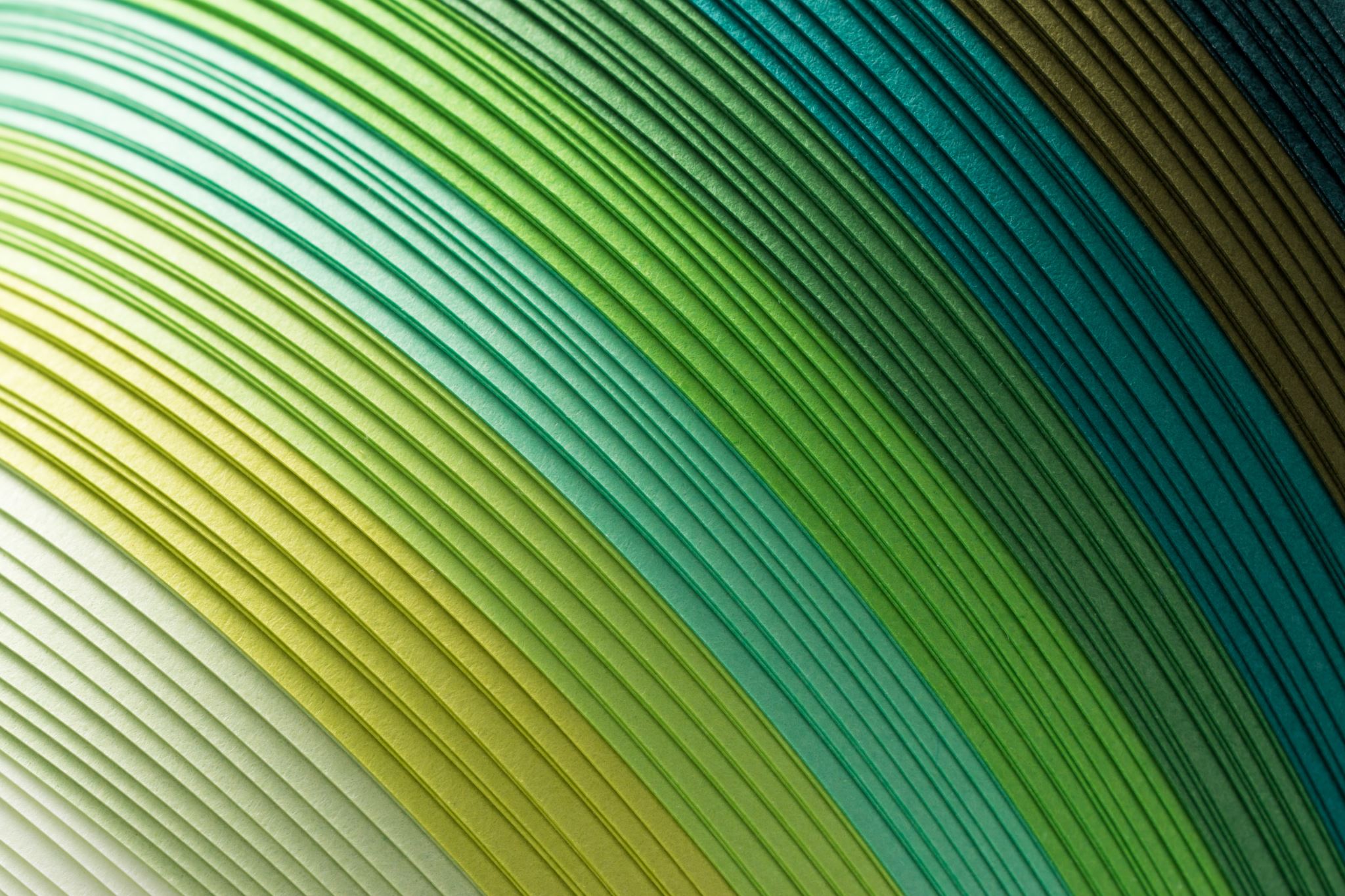 Biogospodarka w GOZ
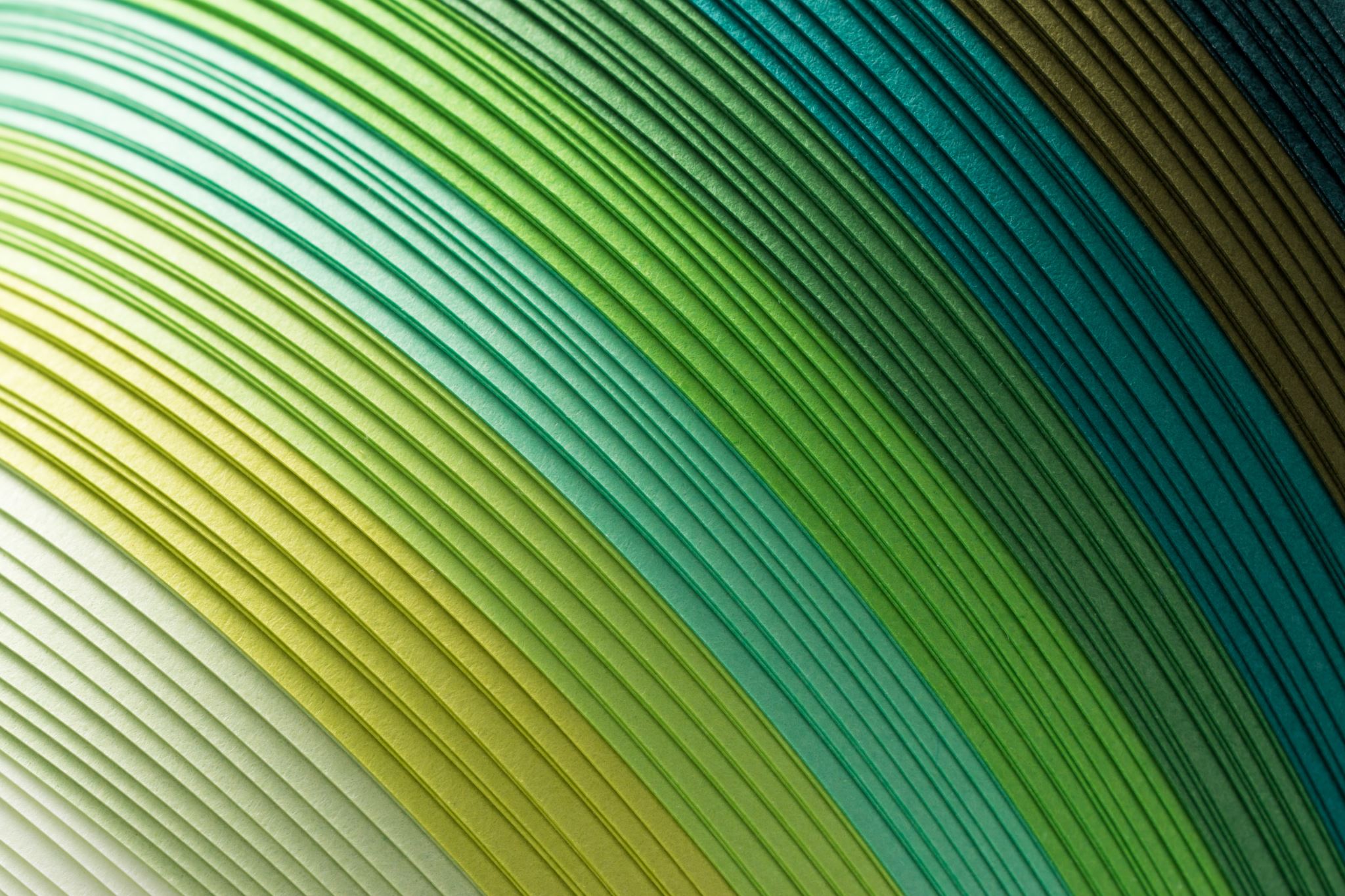 Biogospodarka w GOZ
Potencjał Biogospodarki w Polsce – Klastry/ Izby branżowe/ firmy/ jednostki B+R
Stowarzyszenie Klaster Biogospodarki
Klaster Gospodarki Odpadowej i Recyklingu CENTRUM KOOPERACJI RECYKLINGU
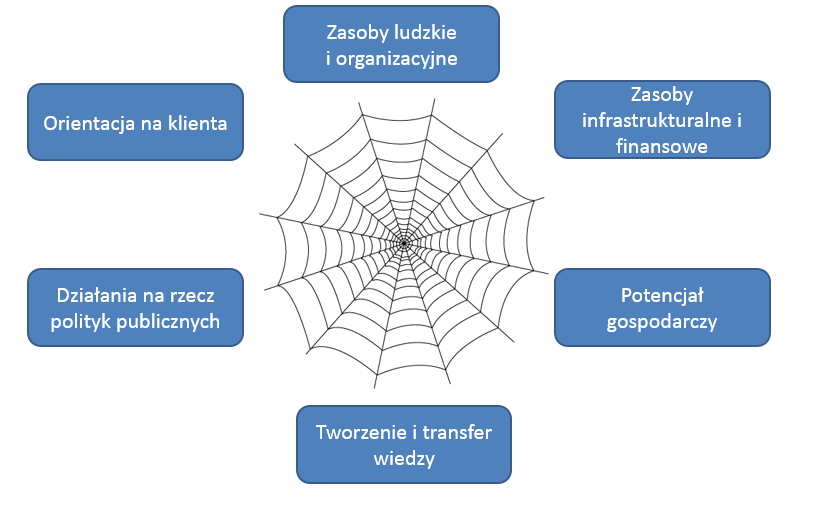 Polska Izba  Przemysłu Chemicznego
Stowarzyszenie Natureef
Stowarzyszenie Papierników Polskich
Polska Izba Opakowań
Klaster  NUTRIBIOMED, Wrocławski Park Technologiczny S.A.
Klaster Life Science, Fundacja Klaster Life Science
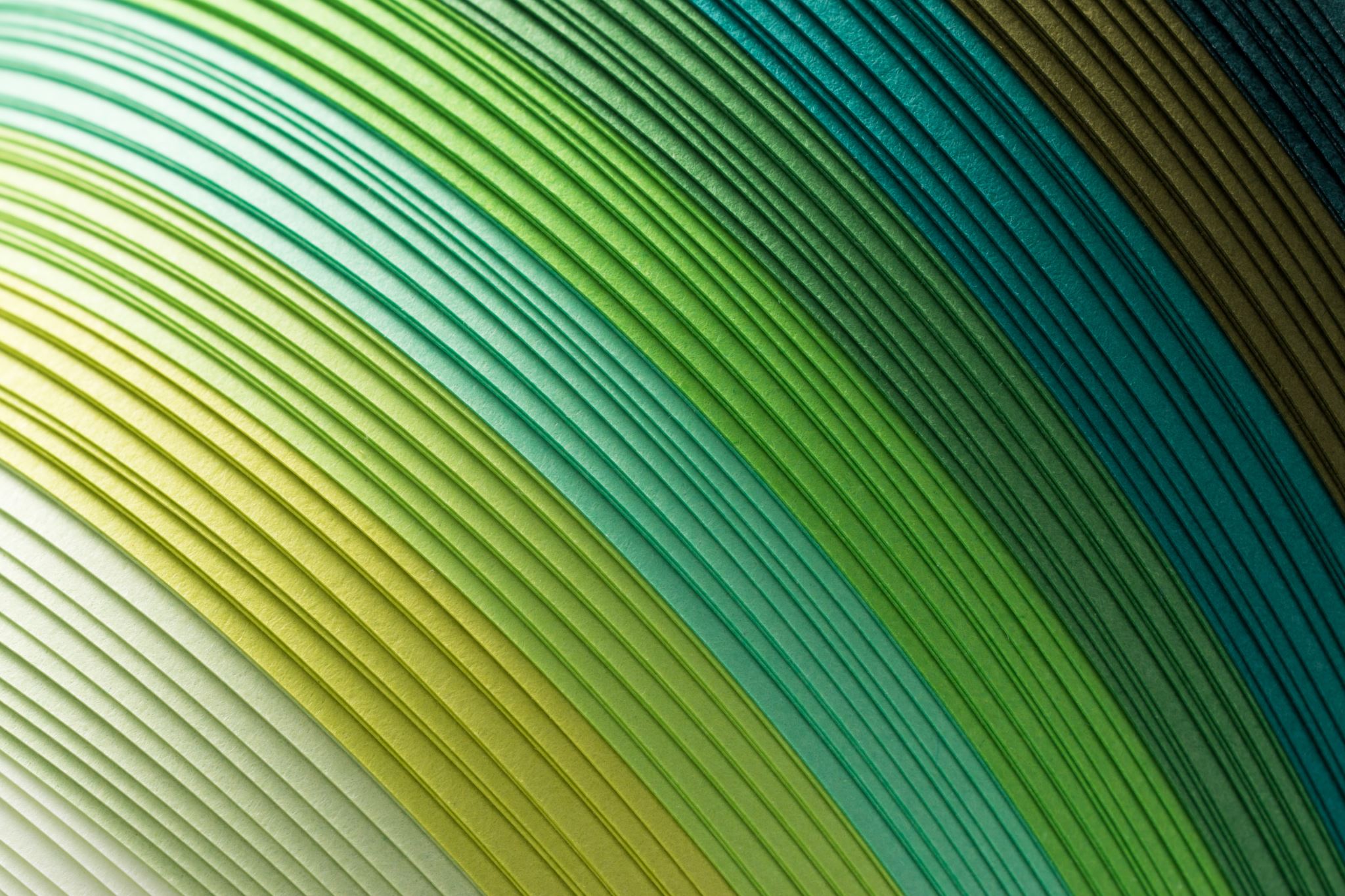 Biogospodarka w GOZ
Rekomendacje do wdrożenia koncepcji GOZ w obszarze biogospodarki
Wdrożenie  założeń Mapy Drogowej Transformacji GOZ 
Koncentracja i priorytetyzacja  działań biogospodarczych w oparciu o strategie regionalne np.  Platforma Współpracy  Bioregionów
Inetrnacjonalizacja badań – współpraca w ramach europejskich platform 
Wzmocnienie między-klastrowych więzi kooperacyjnych – budowanie zintegrowanych łańcuchów wartości i dostaw dla różnych sektorów powiązanych z biogospodarką
Debata z udziałem różnych grup interesariuszy nt. perspektyw wdrażania biogospodarki cyrkularnej w Polsce
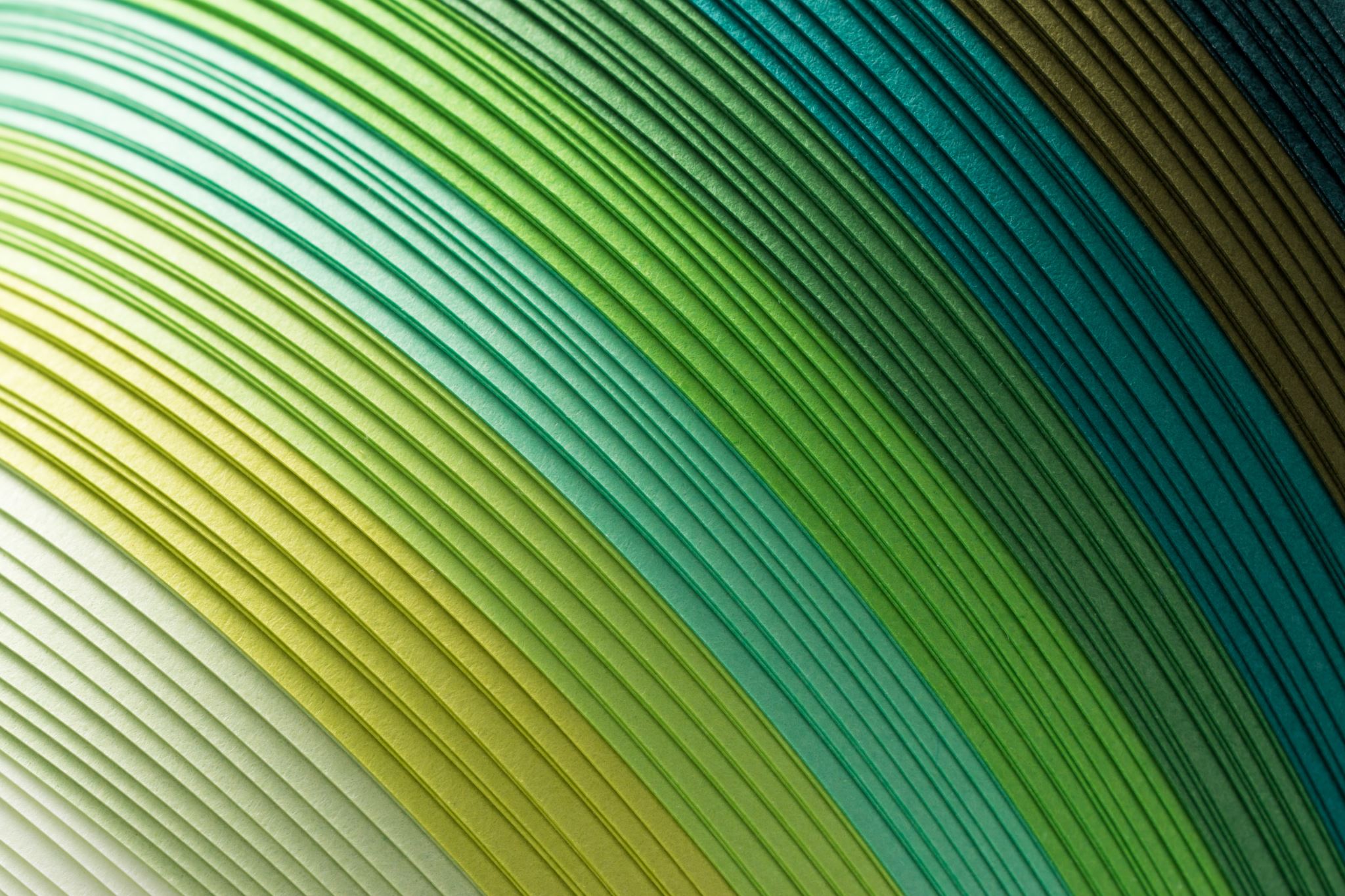 Biogospodarka w GOZ
Pilotażowe instalacje/ wzrost potencjału rozwiązań technologicznych na poziomie TRL 6-9
Racjonalizacja gospodarki bio-odpadowej w kraju
Wzrost świadomości społecznej 
Edukacja na wszystkich poziomach kształcenia
Nowe uregulowania prawne dla biogospodarki 
Digitalizacja biogospodarki
Koncentratory działań biogospodarczych –  Hub BIO-GOZ
Akceleratory  przedsiębiorczości -  inicjatywy startapowe powiązane z krajowymi specjalizacjami  w biogospodarce
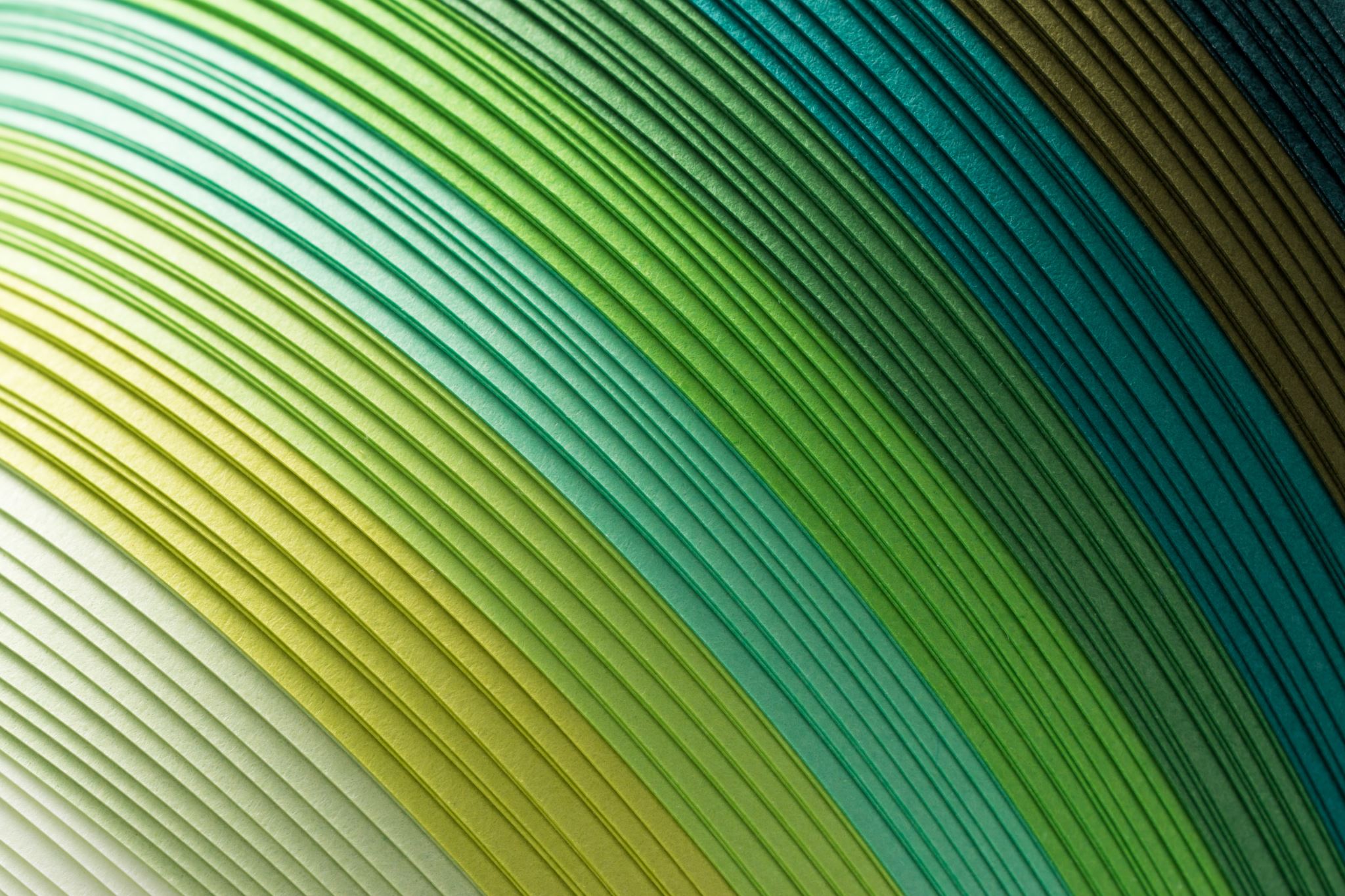 Biogospodarka w GOZ
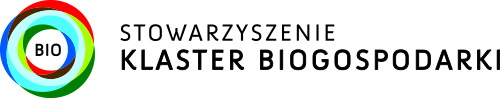 Komunikacja
Koncepcja
Wdrożenie
Działanie
Dziękuję za uwagę